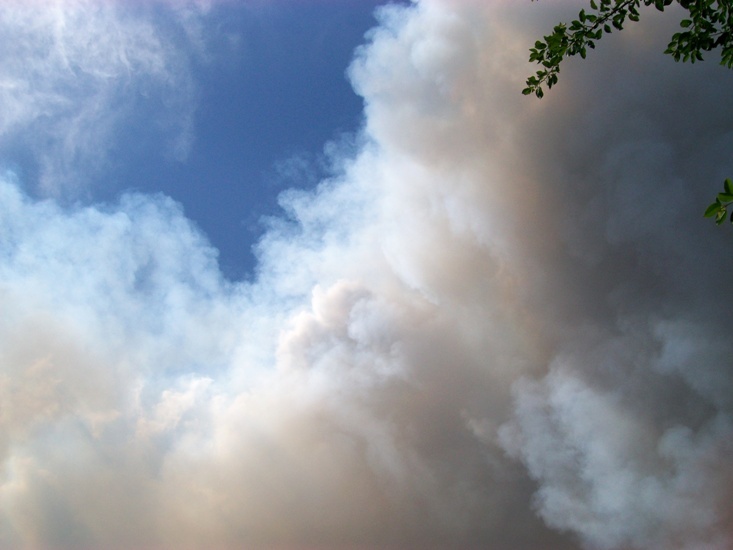 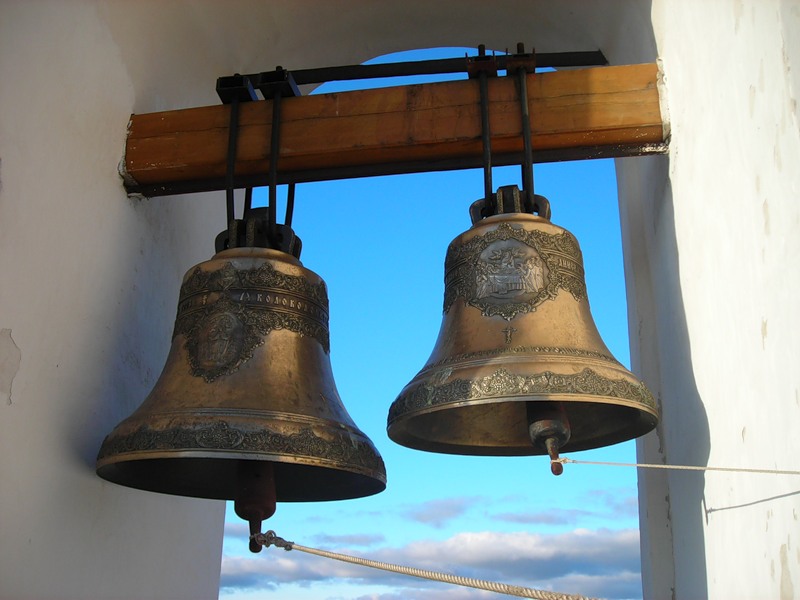 Колокольные
звоны на Руси
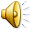 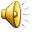 [Speaker Notes: Звук запускается щелчком, после чего автоматически выходит название звона, а по его завершению выводится тема урока.]
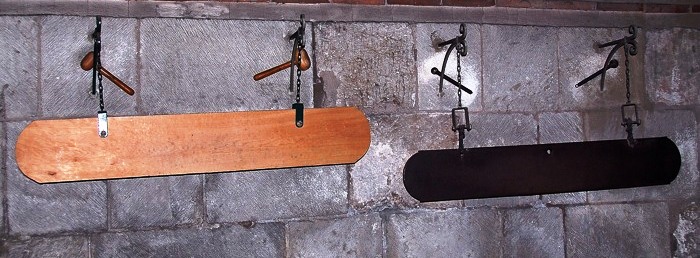 Била и колотушки
Как только люди научились добывать металлы и сплавы (а бронза была одним из самых ранних тому примеров), нетрудно было заметить, как сильно и продолжительно звучат металлические пластины от удара (а голос бронзы был особенно красив).
[Speaker Notes: Звук металлического била (Афон) длится 48 сек начиная с этого слайда и заканчивается либо по истечении времени, либо через 2 слайда – в зависимости от скорости просмотра.]
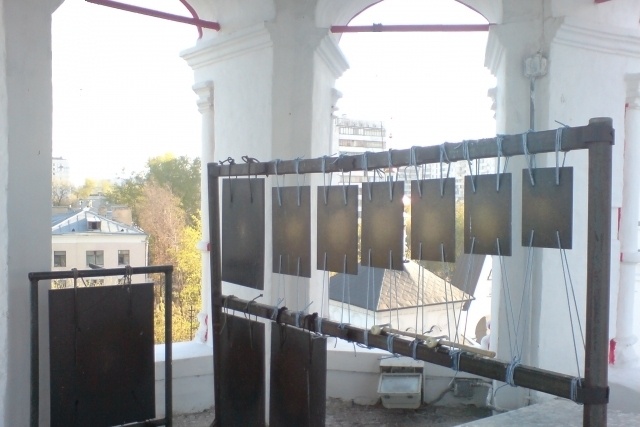 В начале появились     БИЛА
(от слова «бить»)
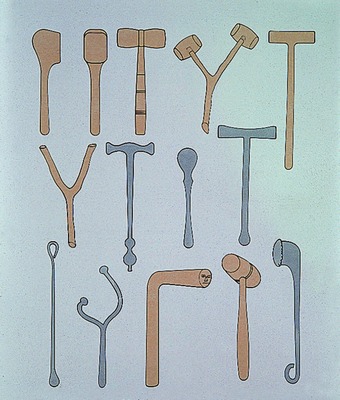 И били в них вот
 такими молоточками.
(колотушками)
Возникновение колоколов
Ассирийский колокольчик,  VI в. до н.э.
                                                                      Терракотовый колокольчик,          
                                                                         VII в. до н. э. Греция.
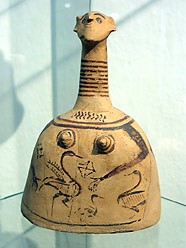 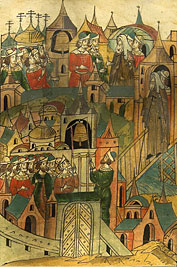 От XI века пришли первые документальные свидетельства о колоколах на Руси.
Изготовление формы для колокола. Отливка колокола. Иллюстрации к «Энциклопедии» Ж.Л.Даламбера и Д.Дидро. Вторая половина XVIII в.
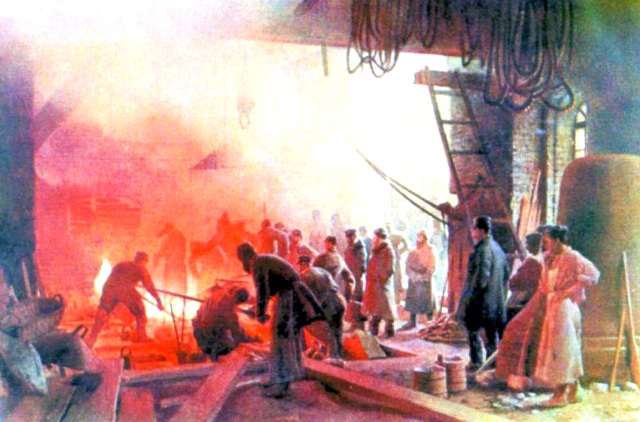 Литье колоколов на заводе Оловянишниковых в Ярославле. М.Я.Виллие
Настоящее:
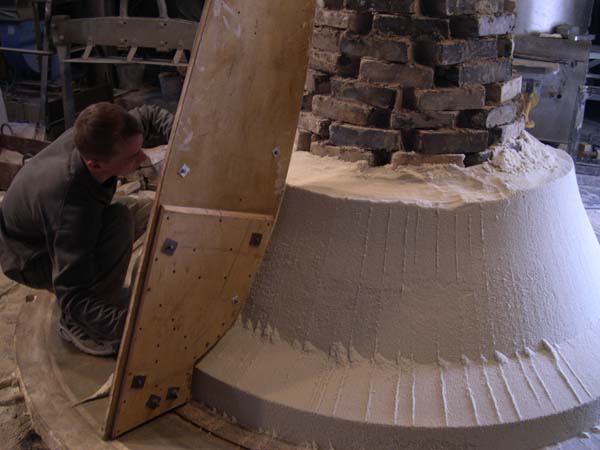 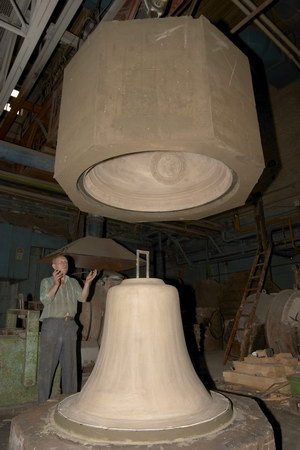 Настоящее:
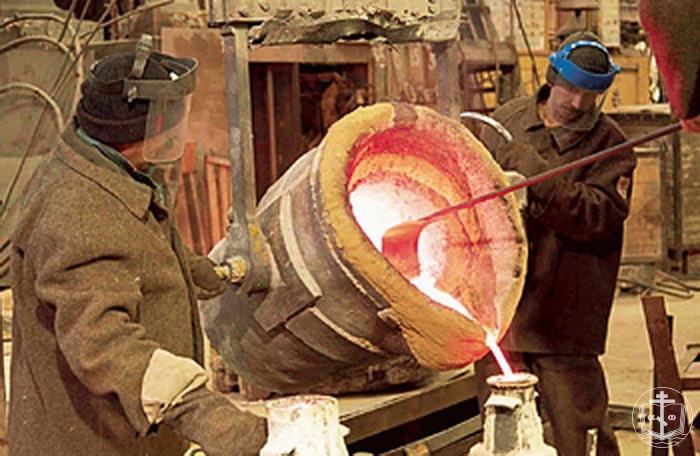 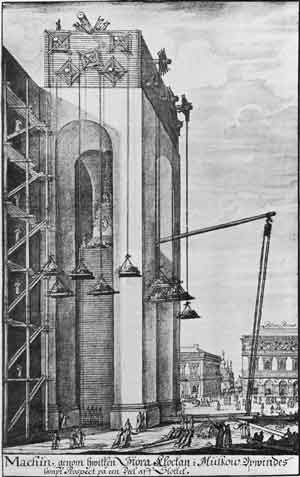 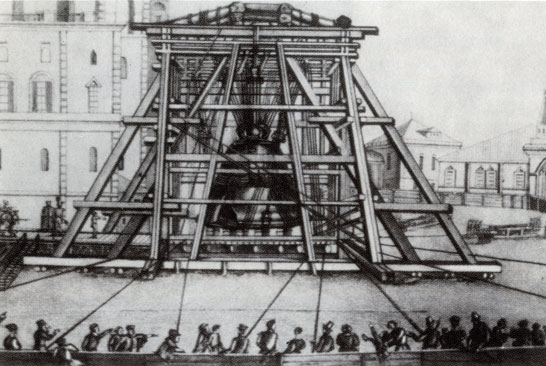 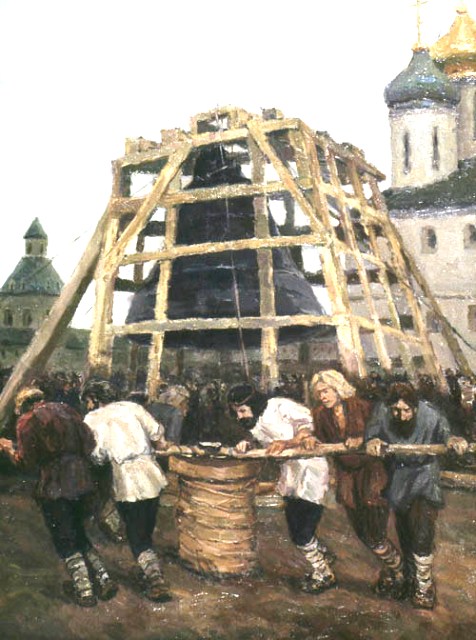 Прошлое
Поднятие                                                         колокола
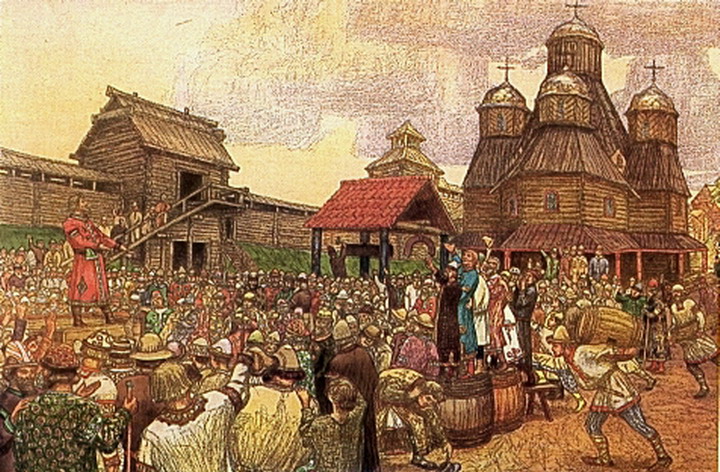 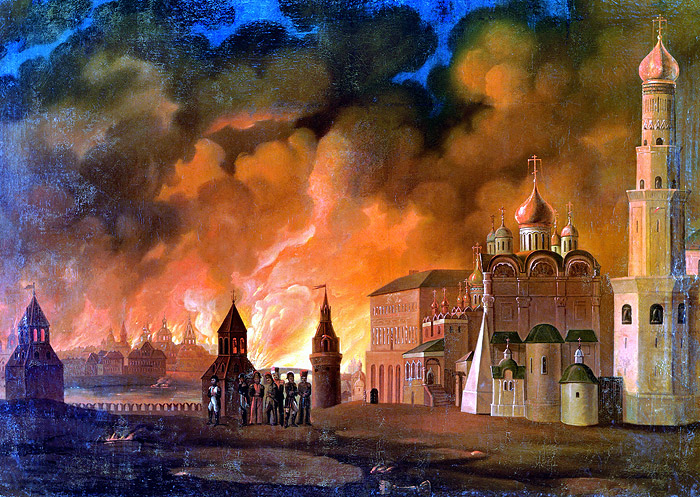 Колокола созывали народ на народные собрания, пожар. Собирали воинов на войну. Возвещали о победе над врагом. 
Колокольный звон был неотъемлемой частью православного богослужения!
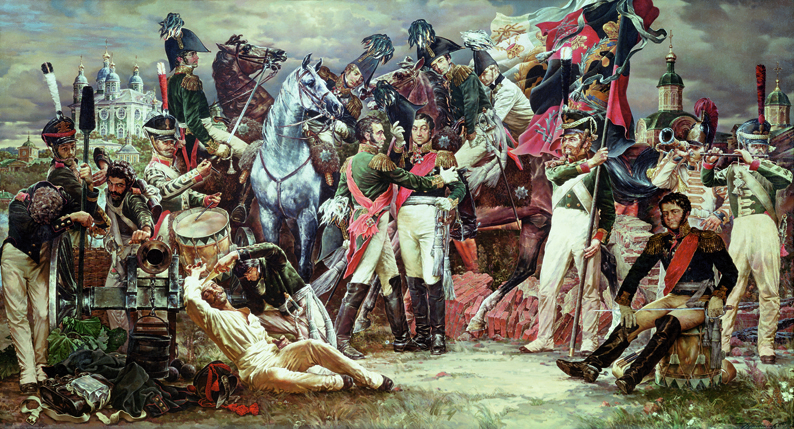 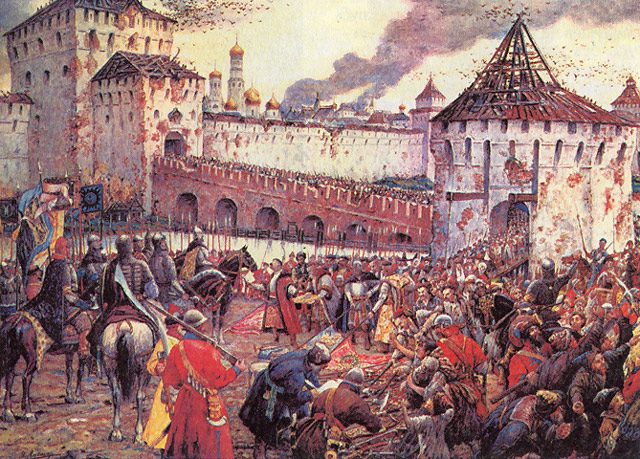 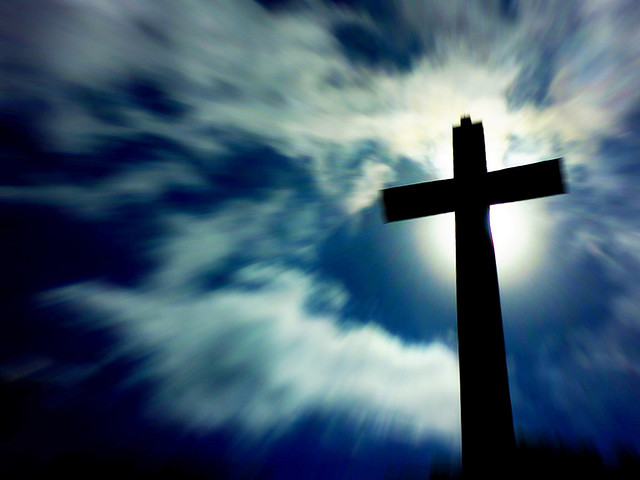 Так   продолжалось    до    1917 года…
И
…грянула   Революция…
Храмы взрывали…
Колокола сбрасывали с колоколен и разбивали…
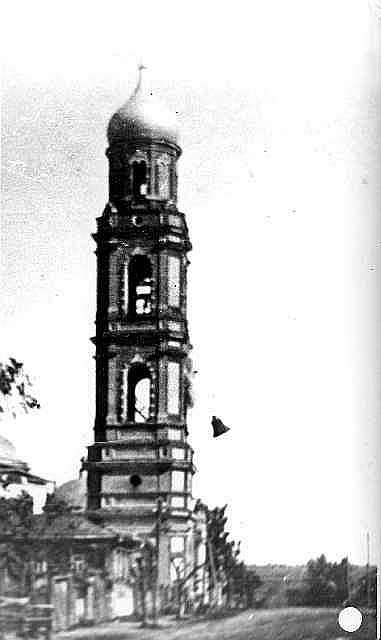 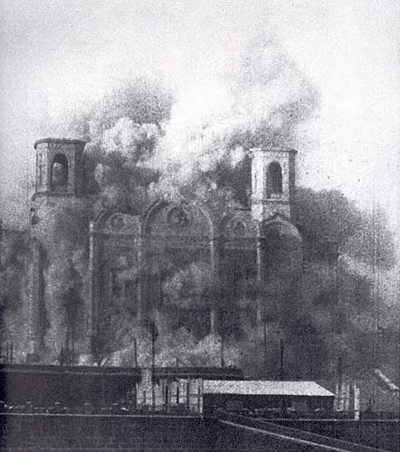 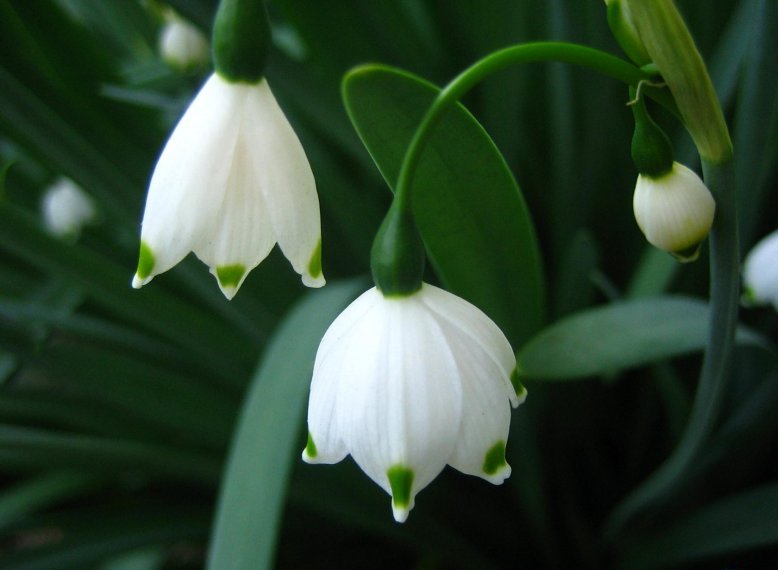 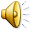 Спасибо 
за прекрасную работу!
[Speaker Notes: Цветы – фоновое изображение. После завершения урока нужно вывести на монитор финальный текст.

С уважением, Власенко Наталья Анатольевна
МОУ ООШ № 9
г. Борисоглебск, Воронежская обл.
2010 – 2011 уч.год]